COLLEGE AU CINEMASylvain Loscos enseignant formateur pour Collège au cinéma Académie de Lyon 69
MUD
Jeff Nichols
Né le 7 décembre 1978 à Little Rock, l’Arkansas, USA.
Filmographie
2007 Shotgun Stories 
2011 Take Shelter  
2012 Mud 
2016 Midnight Special  
2016 Loving
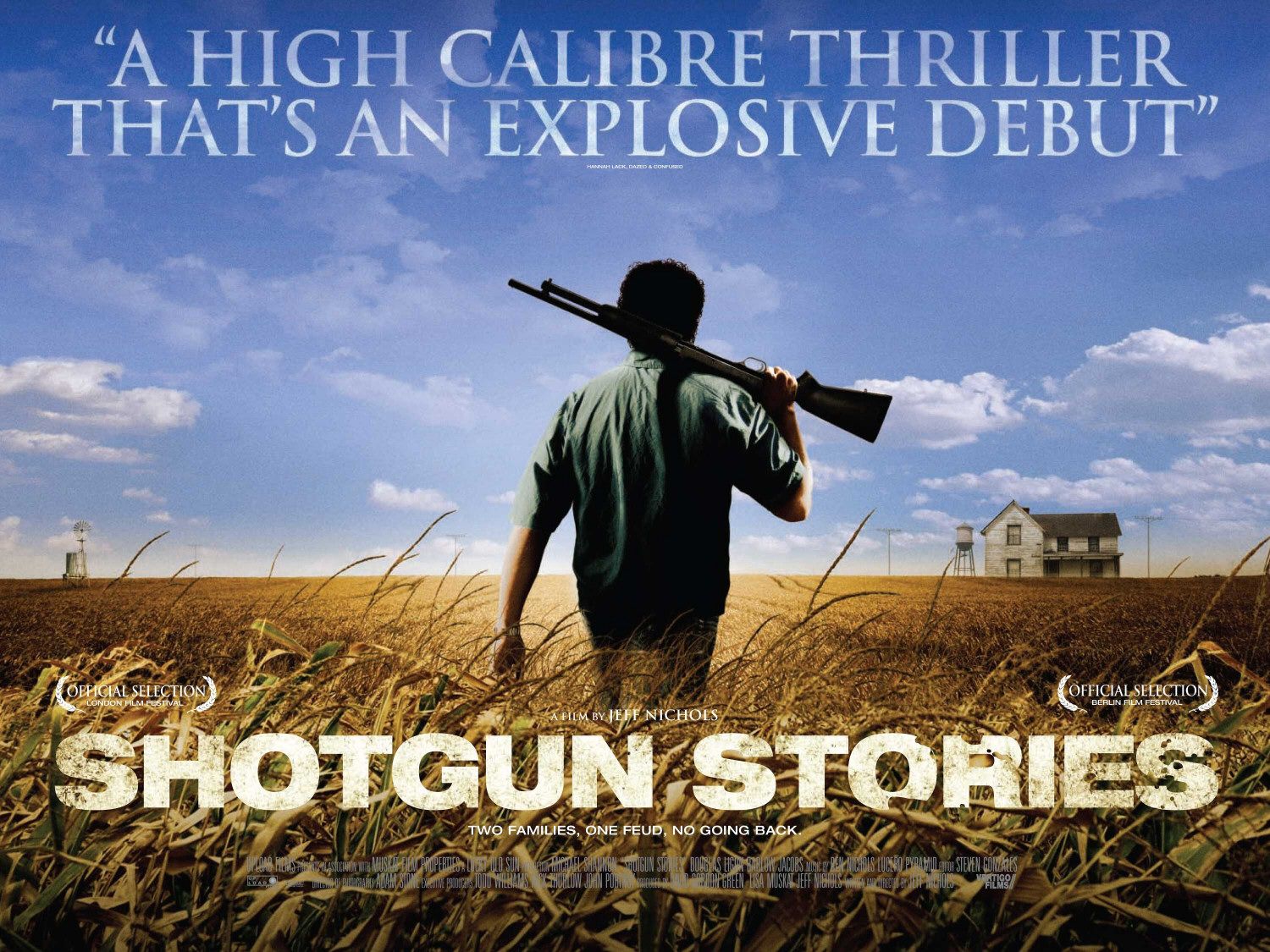 Jeff Nichols
Né le 7 décembre 1978 à Little Rock, l’Arkansas, USA.
Filmographie
2007 Shotgun Stories 
2011 Take Shelter  
2012 Mud 
2016 Midnight Special  
2016 Loving
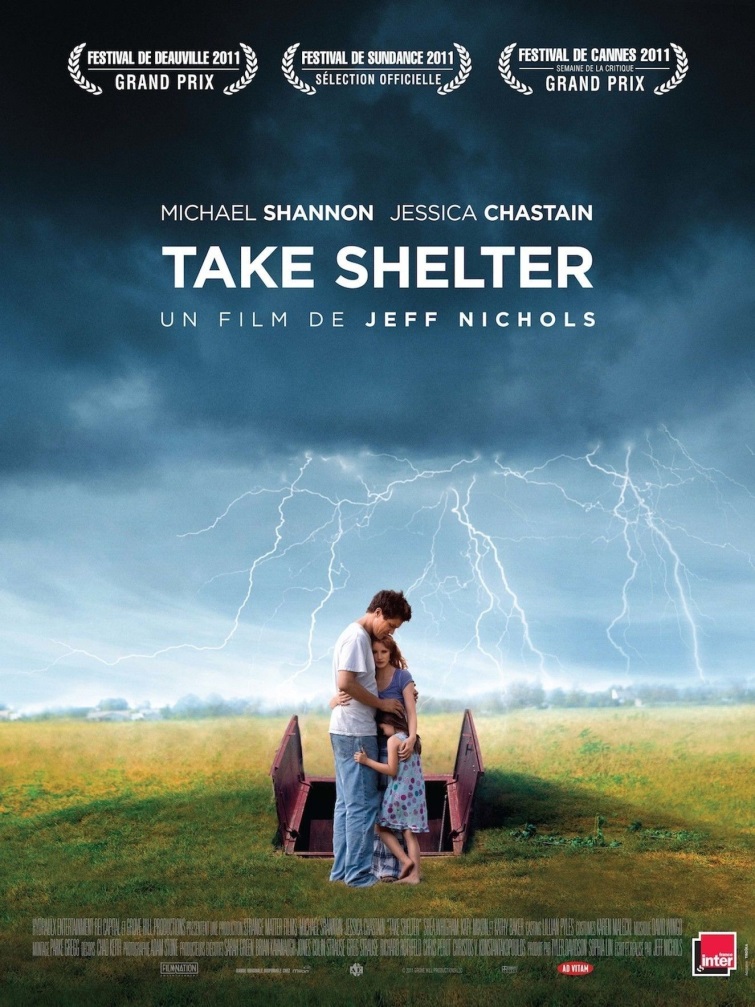 Jeff Nichols
Né le 7 décembre 1978 à Little Rock, l’Arkansas, USA.
Filmographie
2007 Shotgun Stories 
2011 Take Shelter  
2012 Mud 
2016 Midnight Special  
2016 Loving
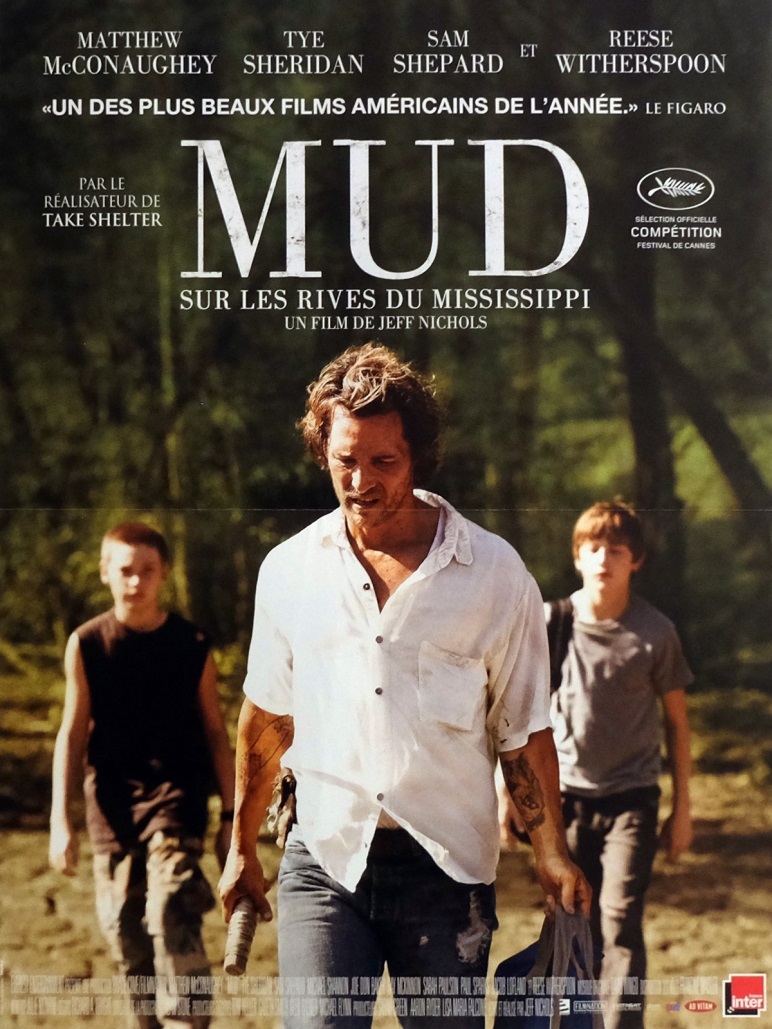 Jeff Nichols
Né le 7 décembre 1978 à Little Rock, l’Arkansas, USA.
Filmographie
2007 Shotgun Stories 
2011 Take Shelter  
2012 Mud 
2016 Midnight Special  
2016 Loving
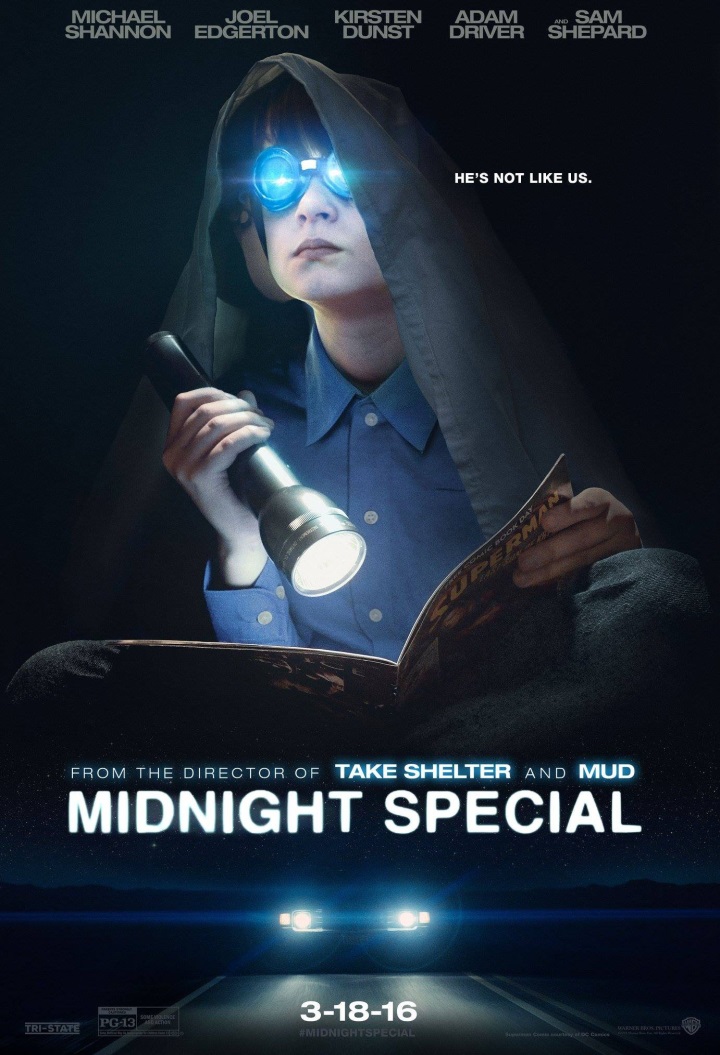 Jeff Nichols
Né le 7 décembre 1978 à Little Rock, l’Arkansas, USA.
Filmographie
2007 Shotgun Stories 
2011 Take Shelter  
2012 Mud 
2016 Midnight Special  
2016 Loving
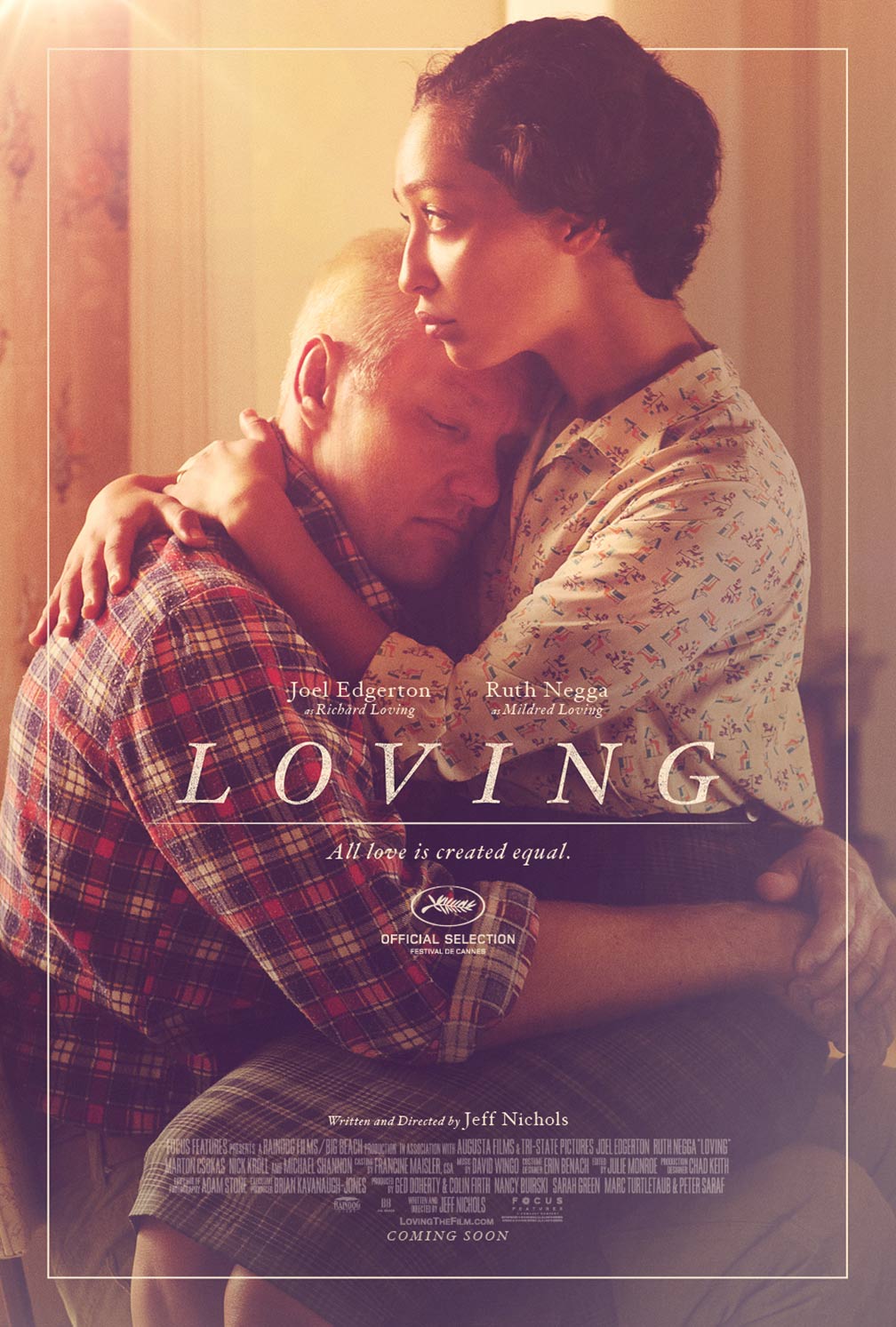 Le cinéma dans les programmes scolaires
Le cinéma dans les programmes scolaires
“Les images fixes ou mobiles constituent une ressource précieuse au cycle 4.
 Elles permettent de développer des méthodes d’analyse spécifiques et donnent accès à une culture complémentaire qui dialogue avec la culture littéraire et l’enrichit.”

                                                                                              Programmes 2016
Le cinéma dans les programmes scolaires
Le cinéma dans les programmes scolaires
Le cinéma dans les programmes scolaires
Le cinéma dans les programmes scolaires
Le cinéma dans les programmes scolaires
Le cinéma dans les programmes scolaires
Le cinéma dans les programmes scolaires
Le cinéma dans les programmes scolaires
Le cinéma dans les programmes scolaires
Le cinéma dans les programmes scolaires
Le cinéma dans les programmes scolaires
Le cinéma dans les programmes scolaires
Le cinéma dans les programmes scolaires
Le cinéma dans les programmes scolaires
Le cinéma dans les programmes scolaires
Le cinéma dans les programmes scolaires
Cinéma à l’école…Quel sens?
Cinéma à l’école…Quel sens?
Développer son esprit critique
Cinéma à l’école…Quel sens?
Développer son esprit critique
Développer une sensibilité artistique
Cinéma à l’école…Quel sens?
Développer son esprit critique
Développer une sensibilité artistique
Accéder à un niveau supérieur de lecture
Cinéma à l’école…Quel sens?
Maîtrise de la langue
Développer son esprit critique
Développer une sensibilité artistique
Accéder à un niveau supérieur de lecture
Cinéma à l’école…Quel sens?
Les différents niveaux de lecture
Les différents niveaux de lecture
Niveau 1
Lecteur pulsionnel
Les différents niveaux de lecture
Niveau 1
Lecteur pulsionnel
Niveau 2
Lecteur global
Les différents niveaux de lecture
Niveau 1
Lecteur pulsionnel
Niveau 2
Lecteur global
Niveau 3
Lecteur interprète
Les  droits  audiovisuels  à  l’école
Les  droits  audiovisuels  à  l’école
Pour la diffusion d’extraits d’œuvres audiovisuelles ou cinématographiques 
 « extraits » s'entend de parties d'œuvres dont la longueur est limitée à six minutes. En cas d'utilisation de plusieurs extraits d'une même œuvre audiovisuelle ou cinématographique, la durée totale de ces extraits ne peut excéder 15 % de la durée totale de l'œuvre.
Activité   EXPRESSION
Activité   EXPRESSION
Répondez aux questions suivantes. Timing: 5 minutes

1) Sur le film, une qualité et un défaut. 
2) En général, qu’est-ce qui fait, pour vous, la qualité d’un film ?
Analyse de films: Les Entrées
Analyse de films: Les Entrées
Analyse de films: Les Entrées
Analyse de films: Les Entrées
Tenir compte des spécificités du langage cinématographique
Tenir compte des spécificités du langage cinématographique
« Le récit filmique ce n'est pas du récit mis en images et sons, mais des images et des sons agencés de façon à produire du récit » . 
						André Gardies

« Les modèles d'analyse d'oeuvres littéraires ont largement été transposées dans le domaine de la filmologie ».
						Jacques Aumont – Michel Marie
Tenir compte des spécificités du langage cinématographique
« Le récit filmique ce n'est pas du récit mis en images et sons, mais des images et des sons agencés de façon à produire du récit » . 
						André Gardies

« Les modèles d'analyse d'oeuvres littéraires ont largement été transposées dans le domaine de la filmologie ».
						Jacques Aumont – Michel Marie


	  Faire une analyse du film en respectant les codes qui lui 	 	  	  sont propre.
Analyse d’une séquence
Analyse d’une séquence
Quel rapport se crée entre les personnages?
Analyse d’une séquence
Quel rapport se crée entre les personnages?
Quels sont les éléments qui montrent que Mud est un manipulateur?
Analyse d’une séquence
Quel rapport se crée entre les personnages?
Quels sont les éléments qui montrent que Mud est un manipulateur?
Notez ce qui relève du mystère dans la séquence.
Le personnage de Mud
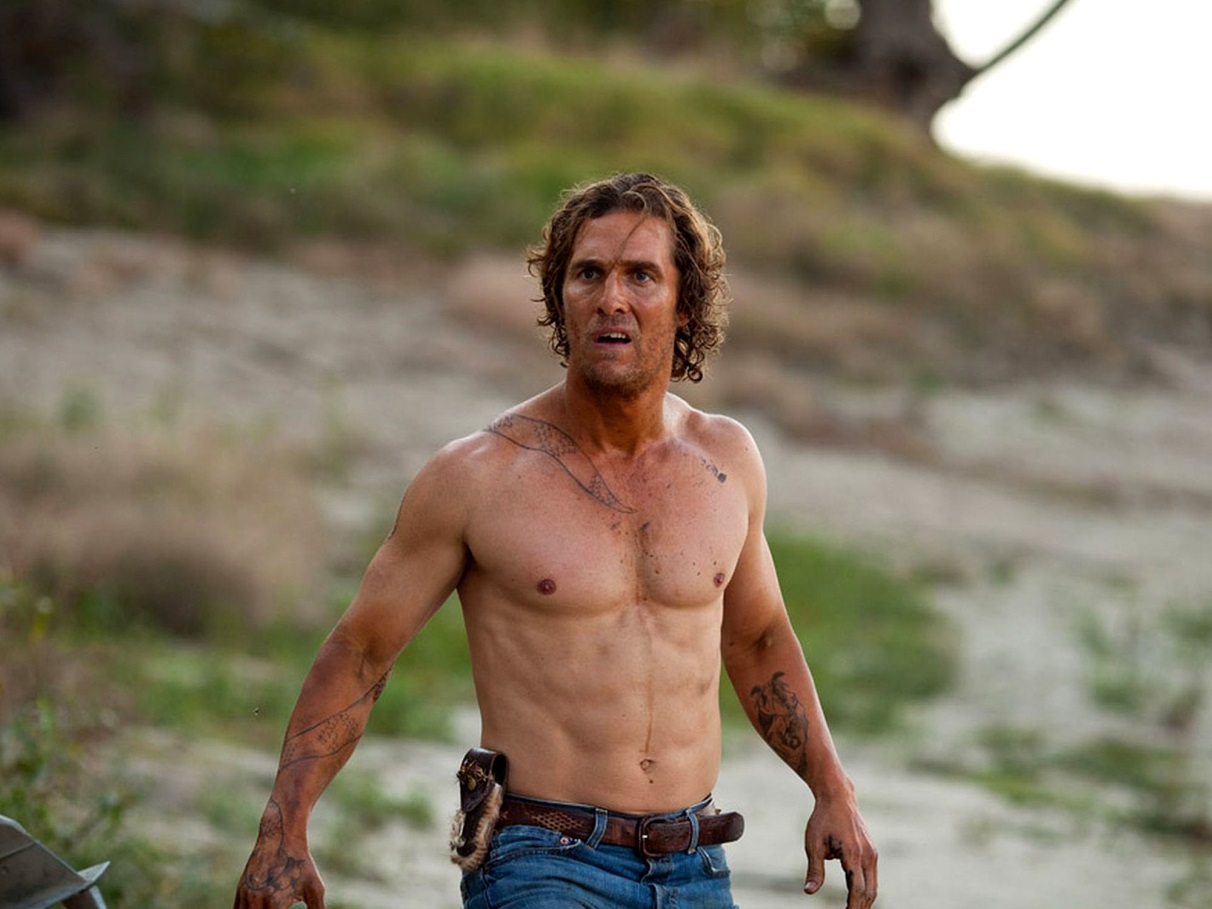 Le personnage de Mud
Tatouages
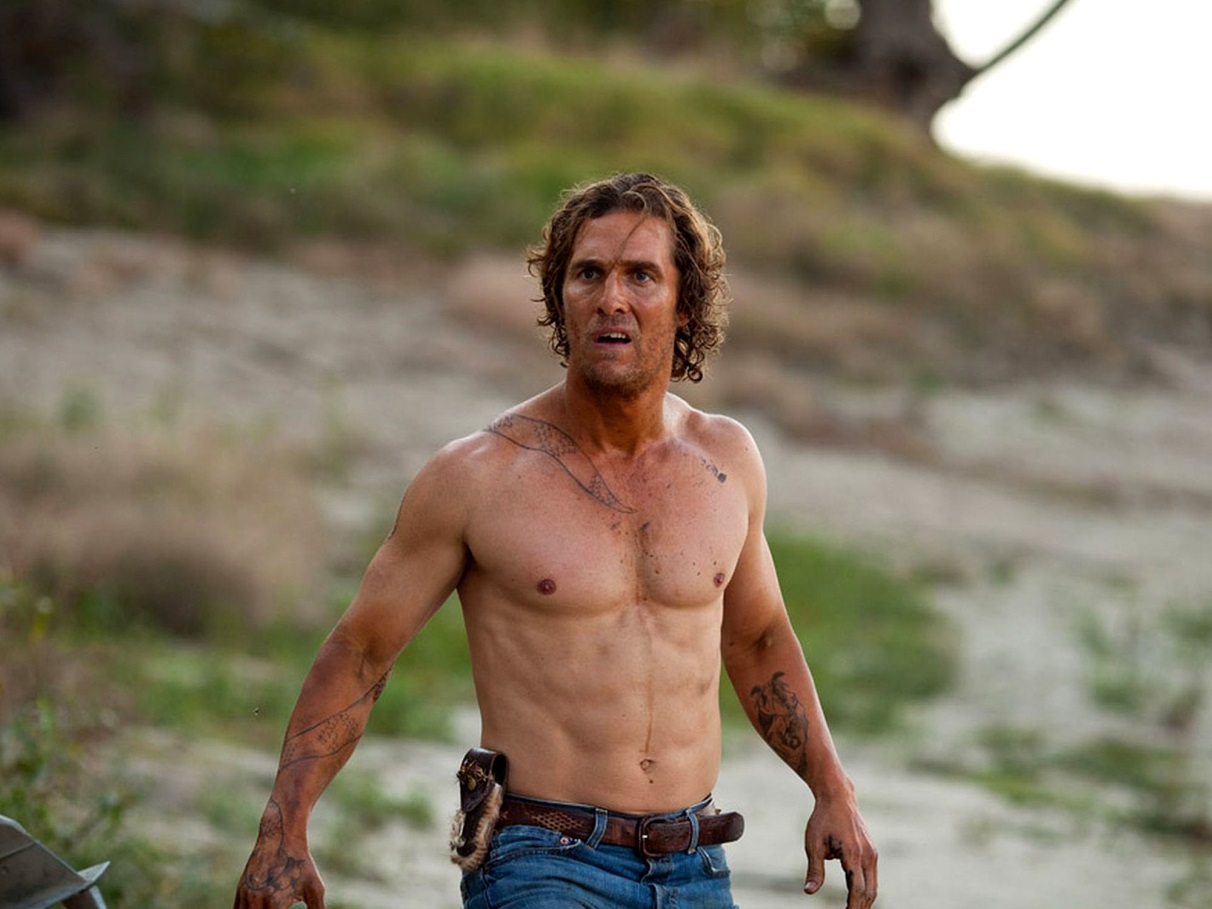 Le personnage de Mud
Tatouages

Surnom « Mud »
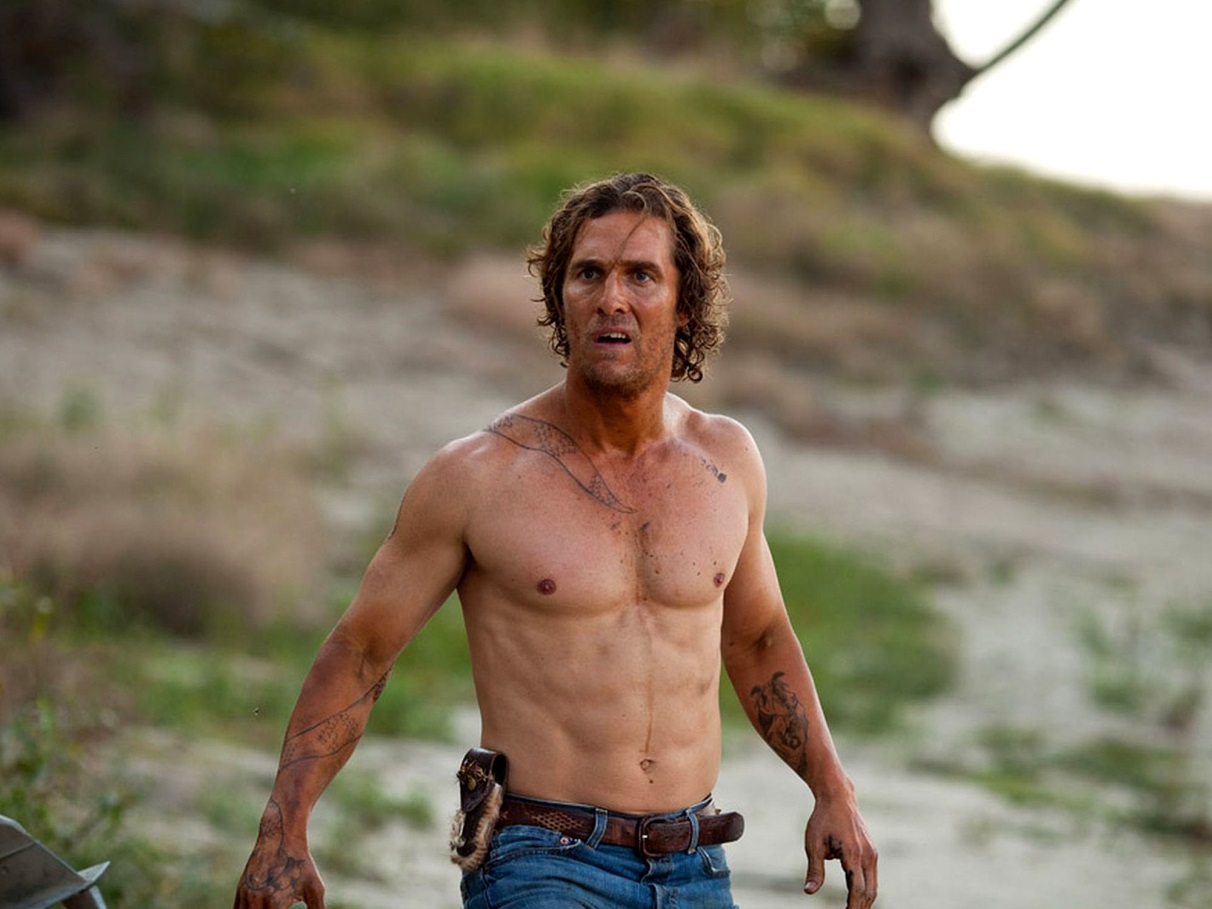 Ellis   -  L’apprentissage des sentiments
Différents modèles
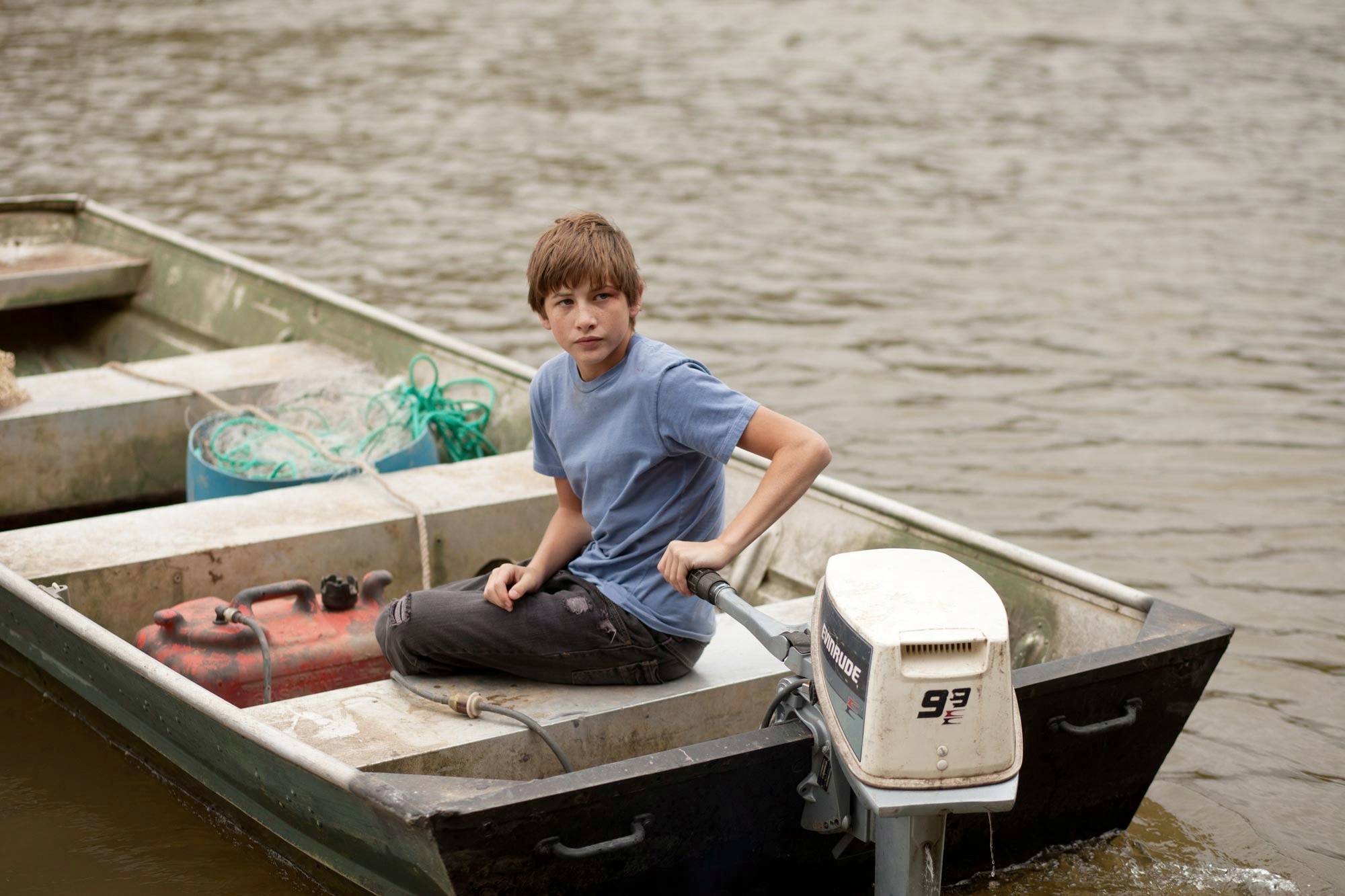 Ellis   -  L’apprentissage des sentiments
Différents modèles
Divorce de									Amours de Galen
ses parents





Petite amie									Mud et Juniper
 May Pearl
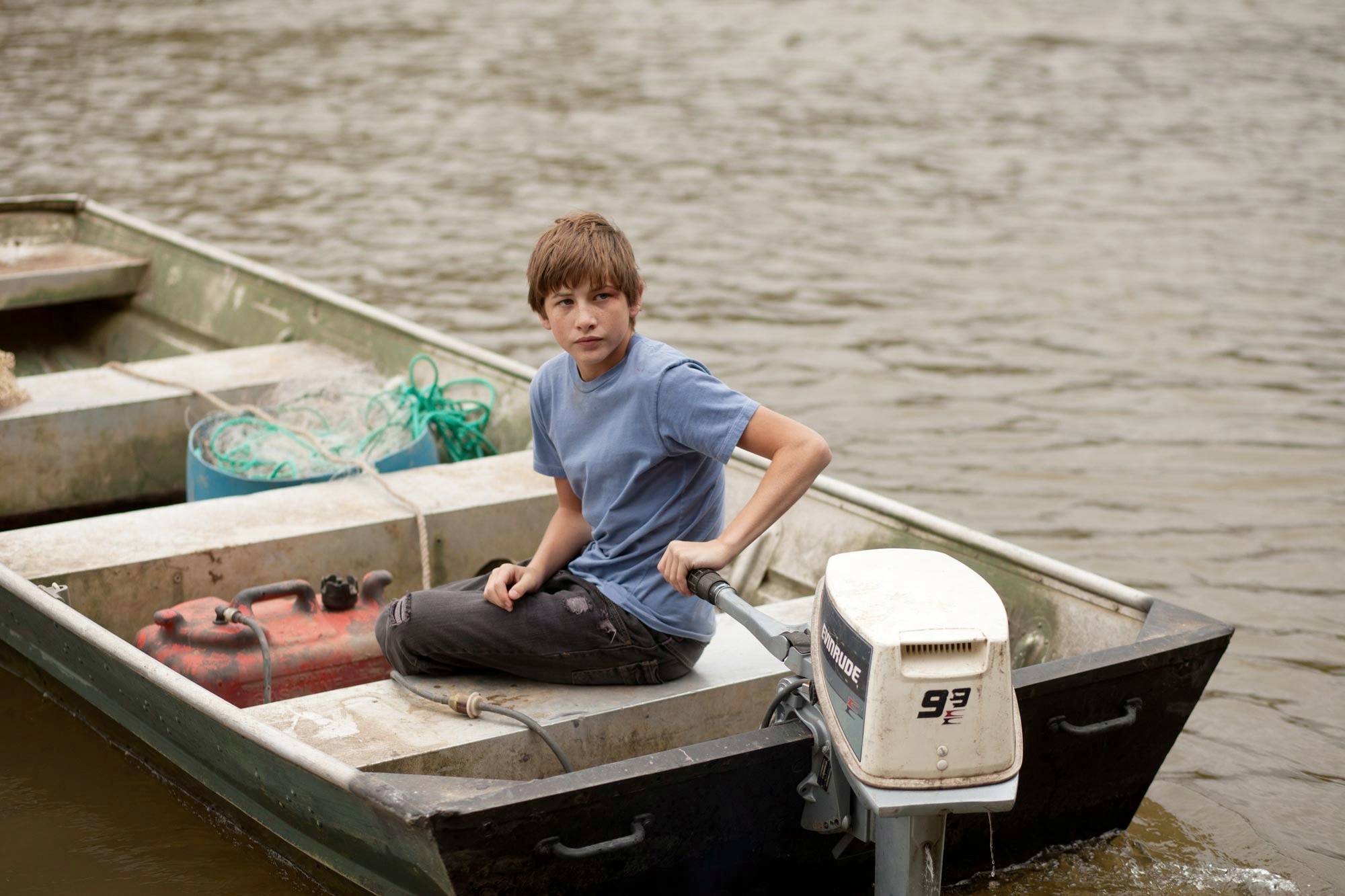 Ellis   -  L’apprentissage des sentiments
Différents modèles
« Ellis est un messager de l’amour, le docile porte-parole de son modèle lyrique . Sa mission Cupidienne : reconstruire le couple défait. »

Philippe Leclercq
Liens entre Mud et Ellis
Le rôle de la nuit
Comme dans les films noirs et les contes, la nuit joue ici un rôle dramatique important. Et comme les allées et venues sur l’île, elle rythme la narration, et sert de cadre à de nombreuses scènes.
Le rôle de la nuit
Comme dans les films noirs et les contes, la nuit joue ici un rôle dramatique important. Et comme les allées et venues sur l’île, elle rythme la narration, et sert de cadre à de nombreuses scènes.

- En quoi la nuit fait-elle avancer le récit ?
Les Valeurs de Plan
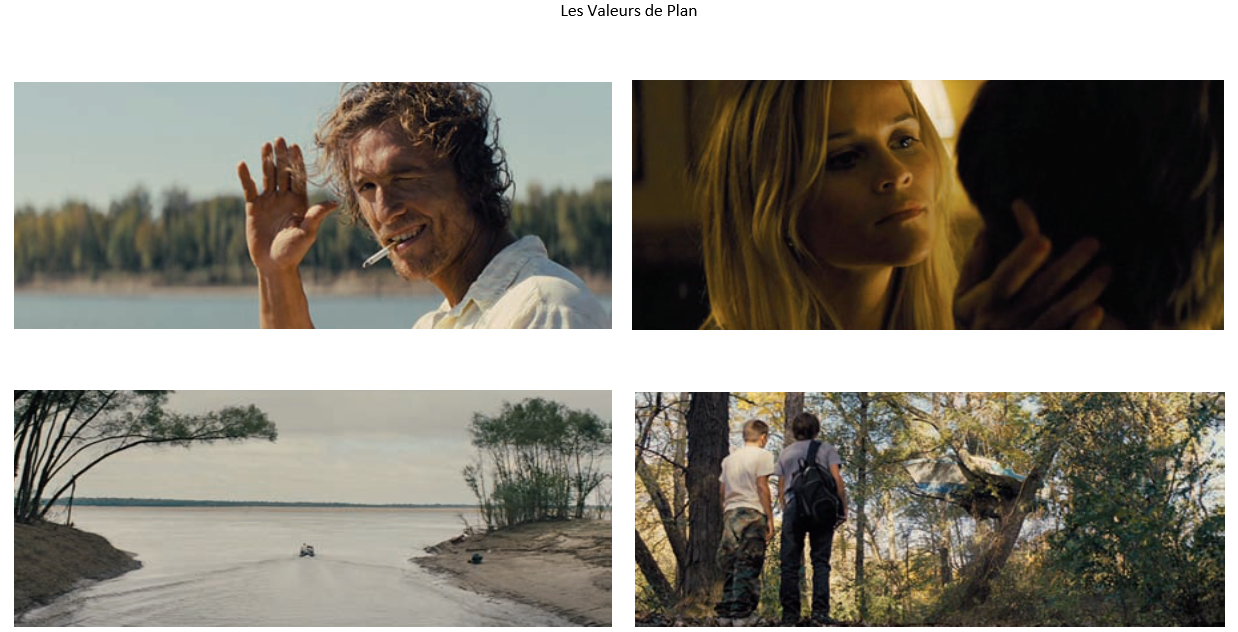 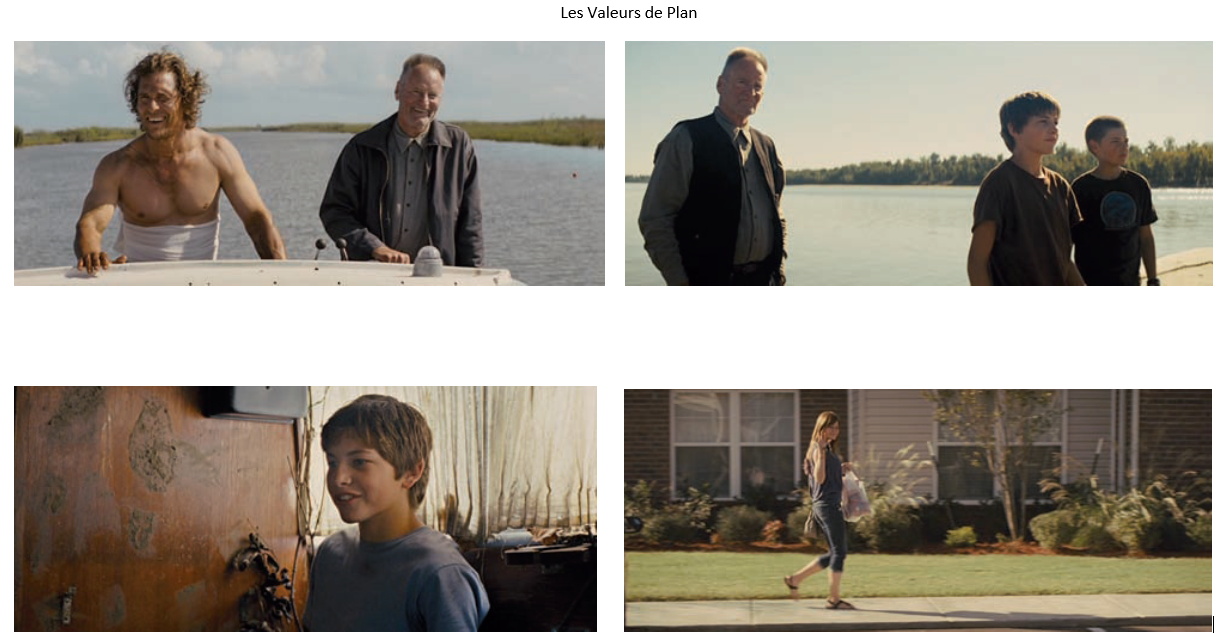 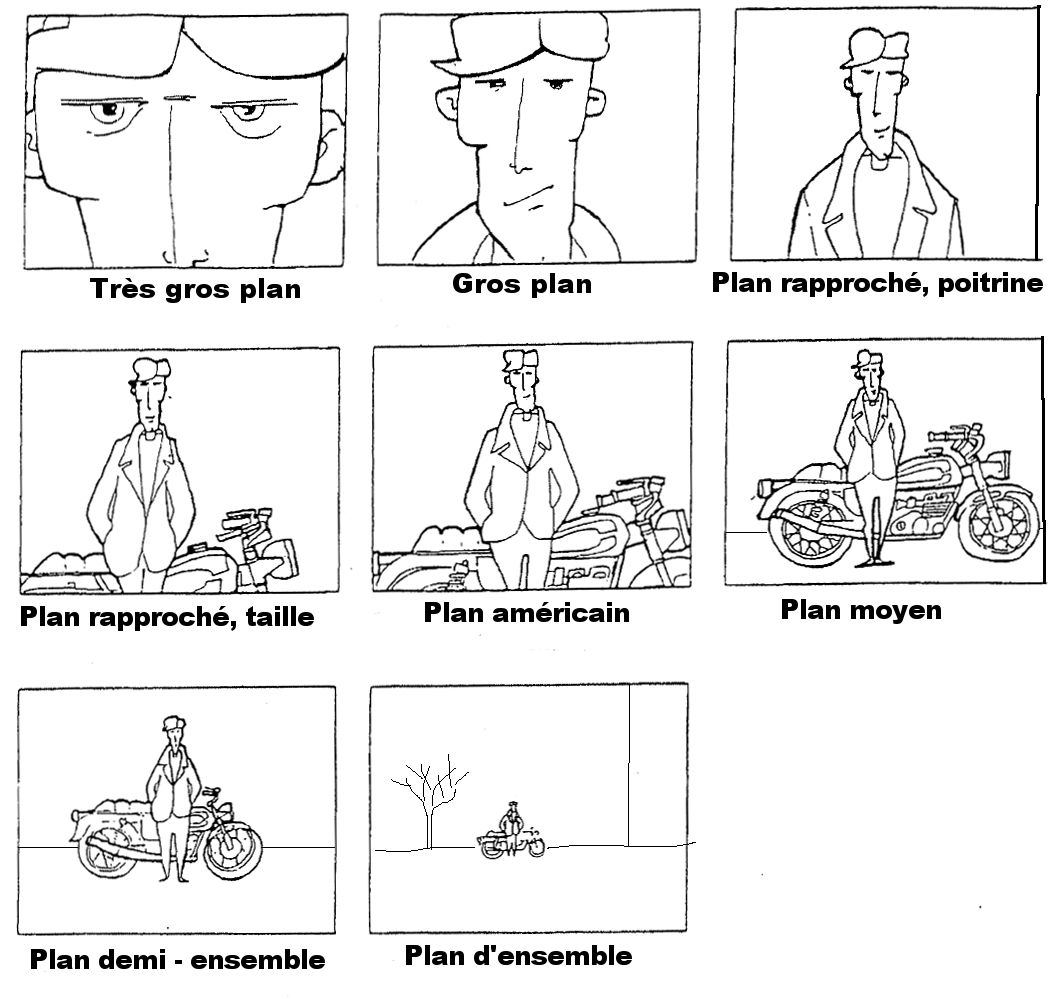 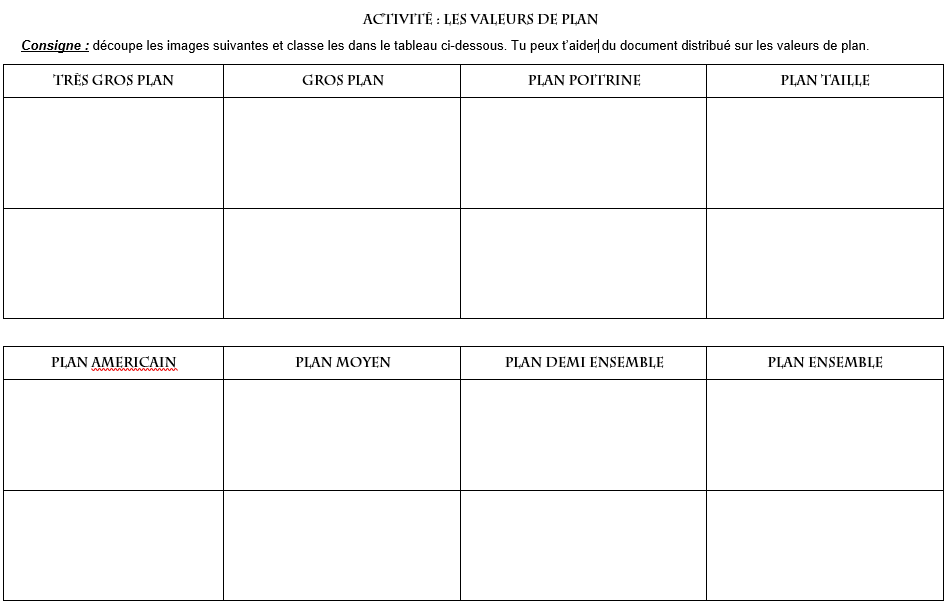 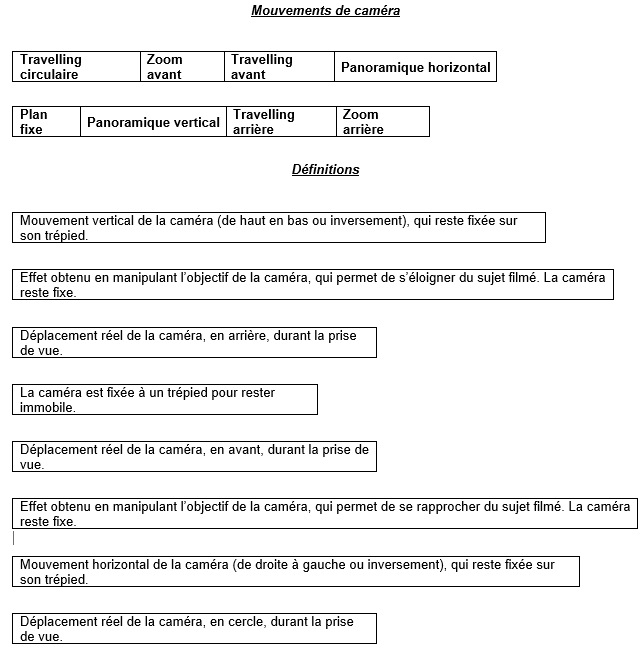 Définitions  Plan  / Séquence  / Scène
Définition  LE  PLAN
Un plan est une prise de vues, comprise entre la mise en marche de la caméra et son arrêt.
Définition  LA  SEQUENCE
Séquence : un ensemble de plans se rapportant à une même action, se déroulant dans le même temps et dans le même lieu.
Unité  LIEU / TEMPS / NARRATION
SEQ. 5 : EXT/JOUR - COUR DE RECREATION
 Déserte, la cour de récréation paraît immense. Dans un recoin, seule, munie d’une longue pince et d’un sac-poubelle, Julia, concentrée sur sa tâche, ramasse des papiers et des détritus. 
 
		DIDIER
		Julia !....Ta mère est là !
 
Julia se retourne et le fixe d’un regard agressif.
 
SEQ. 6 : INT/JOUR - DEVANT LE BUREAU DU PRINCIPAL
 
La quarantaine, blonde, vêtue d’une robe aux couleurs vives, et peinant à atteindre le mètre soixante-dix avec ses talons hauts. 
C’est BARBARA, la mère de Julia. Elle distance Julia de quelques mètres et frappe à la porte du bureau du principal.
 
		UNE VOIX (M.MOURIER)
		Entrez !
 
SEQ. 7 : INT/JOUR - BUREAU DU PRINCIPAL
 
M.MOURIER, la cinquantaine, est installé à son bureau. Ses cheveux sont très courts, à peine grisonnants. Il porte des petites lunettes rondes. 
Son visage, peu marqué pour son âge, lui donne un air rassurant. 
Il fait face à Julia et Barbara. Il adopte une posture à la fois distante et bienveillante.
Définition  SCENE
Définition  SCENE
Le mot scène au cinéma est utilisé par les scénaristes, à l'étape du « traitement » : un texte qui donne les grandes lignes, les péripéties principales du film avec les personnages principaux.

Processus d’écriture d’un scénario:
Synopsis / Traitement / Séquencier / Continuité dialoguée

Le mot scène  est fréquemment utilisé pour évoquer le récit d'un film. Il fait référence à une ou plusieurs séquences qui se rapportent à une même action se déroulant dans plusieurs lieux différents.
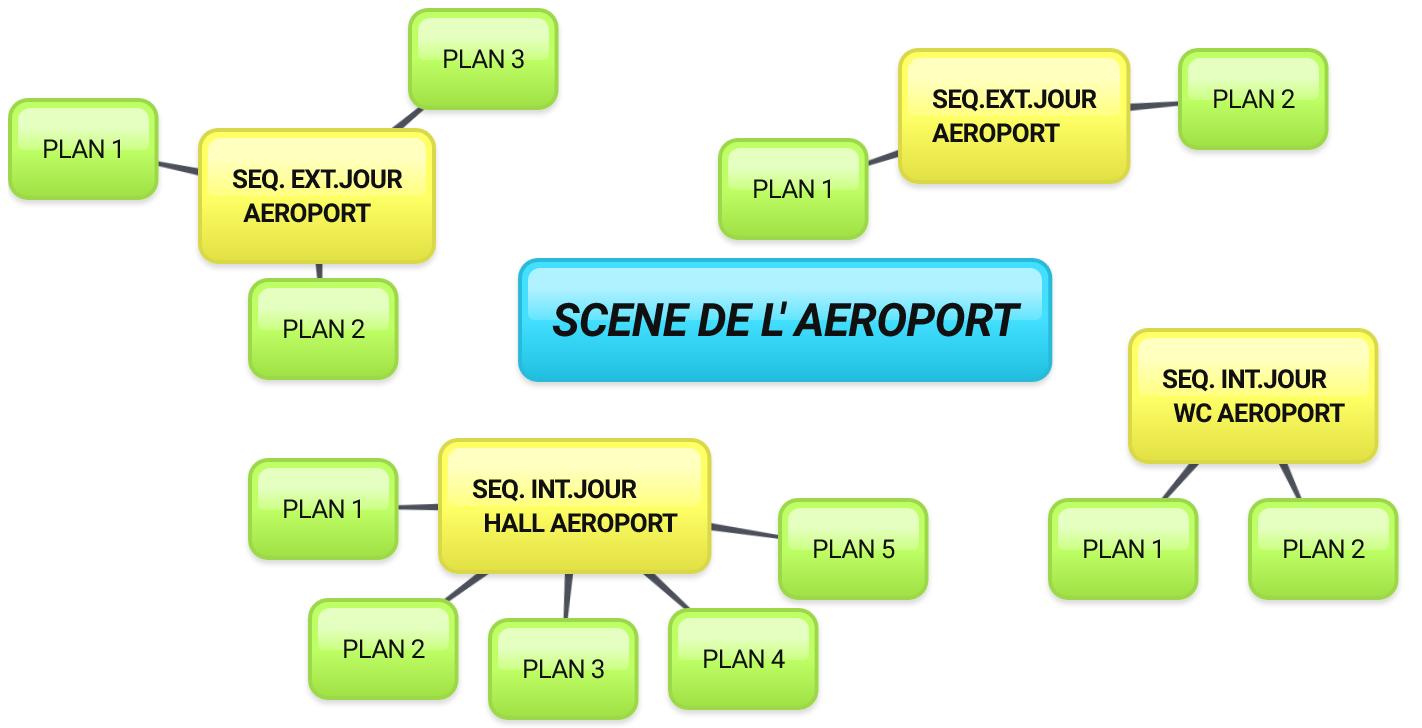 Les  droits  audiovisuels  à  l’école
Les  droits  audiovisuels  à  l’école
Pour la diffusion d’extraits d’œuvres audiovisuelles ou cinématographiques 
 « extraits » s'entend de parties d'œuvres dont la longueur est limitée à six minutes. En cas d'utilisation de plusieurs extraits d'une même œuvre audiovisuelle ou cinématographique, la durée totale de ces extraits ne peut excéder 15 % de la durée totale de l'œuvre.
Les  droits  audiovisuels  à  l’école
Pour la diffusion d’extraits d’œuvres audiovisuelles ou cinématographiques 
 « extraits » s'entend de parties d'œuvres dont la longueur est limitée à six minutes. En cas d'utilisation de plusieurs extraits d'une même œuvre audiovisuelle ou cinématographique, la durée totale de ces extraits ne peut excéder 15 % de la durée totale de l'œuvre.

Pour la diffusion  intégrale d’œuvres audiovisuelles ou cinématographiques 
Le DVD doit être acheté avec les droits de diffusion en classe auprès de l'ADAV , Colaco, Zéro de conduite.
Les  droits  audiovisuels  à  l’école
Pour la diffusion d’extraits d’œuvres audiovisuelles ou cinématographiques 
 « extraits » s'entend de parties d'œuvres dont la longueur est limitée à six minutes. En cas d'utilisation de plusieurs extraits d'une même œuvre audiovisuelle ou cinématographique, la durée totale de ces extraits ne peut excéder 15 % de la durée totale de l'œuvre.

Pour la diffusion  intégrale d’œuvres audiovisuelles ou cinématographiques 
Le DVD doit être acheté avec les droits de diffusion en classe auprès de l'ADAV , Colaco, Zéro de conduite.
 
BO / Textes officiels : N°5 du 4/02/2010 –N° 16 du 19/04/2012 -  N° 1 du1/01/2015
« La  forme  fait  passer  des  idées, des  émotions,
    ou  des  intuitions. Savoir regarder  un  film,
                   c’est  d’abord  en  voir  la  forme,
                    la  mise  en  scène, et  non  pas  
                         passer  le  film  à  la  machine 
                     pour  en   produire  une  
                   analyse formatée  ». 
                                                                                    
					Jean Baptiste Thoret
F I N